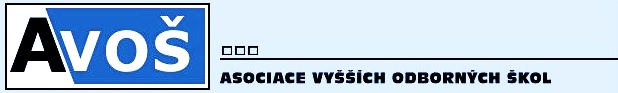 Seminář P-KAP a EQAVET k Vyšším odborným školámIng. Markéta Pražmovápředsedkyně AVOŠ
Praha, 20. března 2019
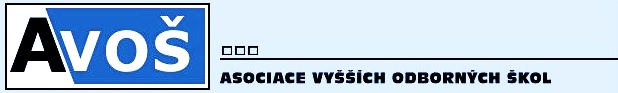 Hlavní aktivity  AVOŠ pro naplnění role  VOV  ve vzdělávací soustavě ČR
- Monitorování výstupů koncepčního projektu VOŠ (OP VVV) zaměřeného na inovace VOŠ v oblastech HUM, EKO, TECH, PED-SOC a ZDRAV
- Aktivní spolupráce při tvorbě a připomínkování DZ vzdělávání a rozvoje ČR           (2019-2023) pro oblast VOŠ
- Ve spolupráci s Národním centrem NUV EUROPASS navrhujeme změny v dodatcích k diplomům
- Sledujeme využívání kreditového systému na VOŠ, spolupráci s VŠ  a zaměstnavateli
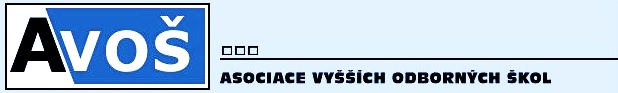 Prioritní cíle DZ vzdělávání a rozvoje vzdělávací soustavy ČR 
2019-2013 pro oblast VOŠ
- Provést inovace v nových akreditovaných vzdělávacích programech VOV s ohledem na měnící se trh práce - Rozšířit nabídku programů VOV a pokračovat v odborné diskuzi vedoucí k lepší prostupnosti mezi vyšším odborným a vysokoškolským vzděláváním - Propojit proces akreditace vzdělávacího programu VOV se zápisem do školského rejstříku
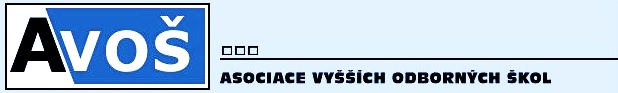 Poznámky k obecné vizi  Projektu VOŠ
- Porovnání obecné vize se záměrem zřizovatelů v příslušné kraji na potřebu VOV jednotlivých odborných oblastí - Posouzení finálního výstupu příslušnou sekcí MŠMT - Po zapracování připomínek a porovnání vizí jednotlivých odborných oblastí, MŠMT rozhodne o budoucím směřování VOV a jeho místě mezi obory středního vzdělávání a profesně orientovanými bakalářskými programy
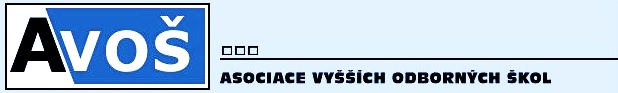 Spolupráce AVOŠ s Národním centrem Europass ČR
- Každoroční monitoring počtu vydaných dodatků k diplomům - Spolupráce vedení AVOŠ při tvorbě doplnění dodatků dle potřeb specifik profesně zaměřeného terciárního vzdělávání na VOŠ ( např. údaje o vykonané praxi DiS.)
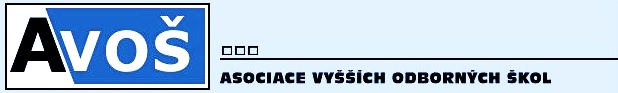 ČLENSKÁ ZÁKLADNA AVOŠv roce 2019
Sekce AVOŠ, počty členských škol 
v   sekcích
ZDRAV	–	 30
EKO      –      28
HUM    –      27
TECH   –      17
ZEM     –        6 
                         108
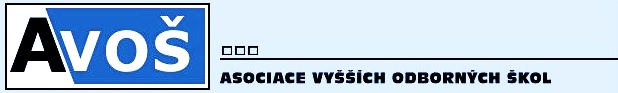 Děkuji Vám za pozornost
Markéta Pražmová

předsedkyně AVOŠ